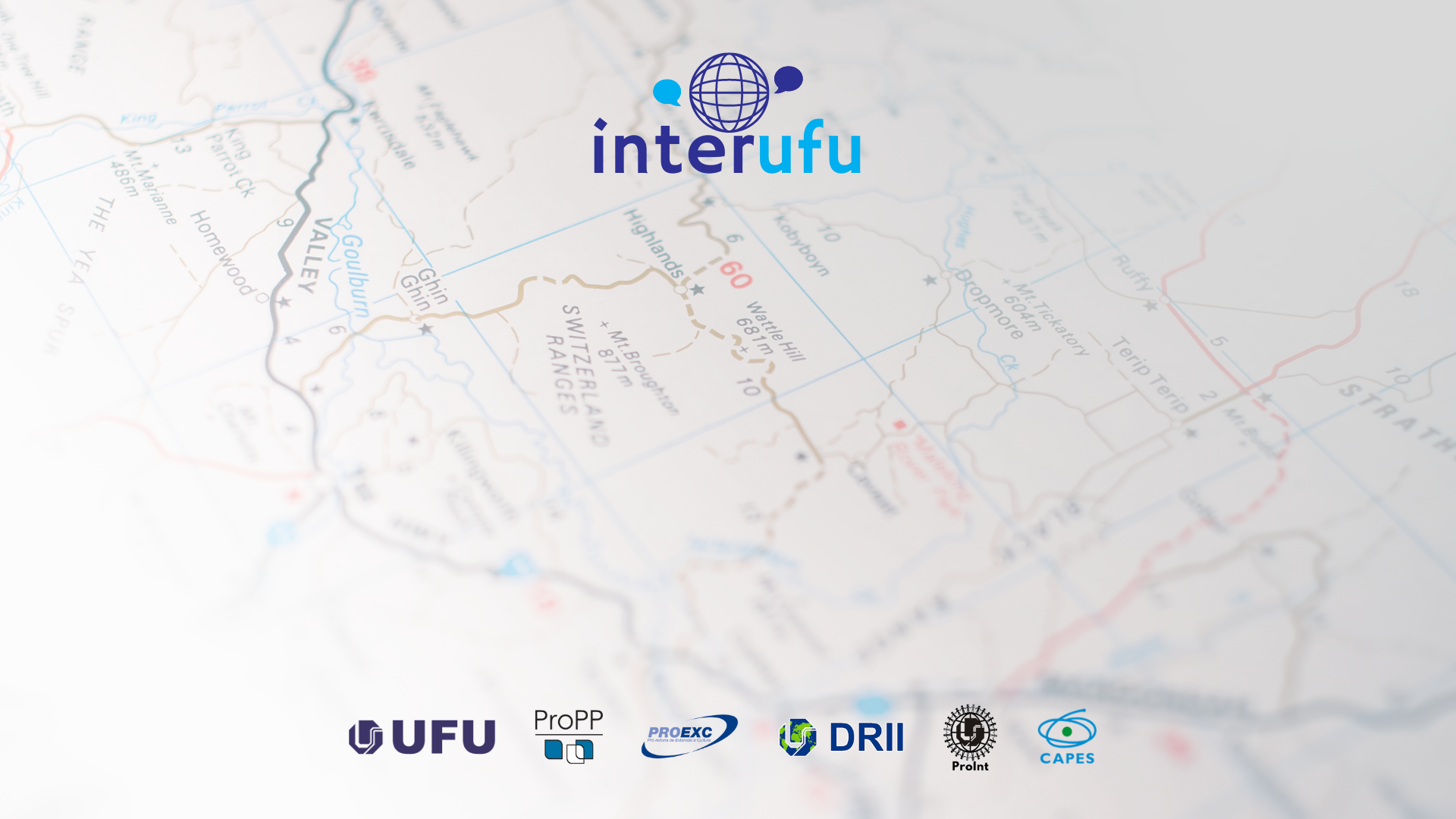 [INSIRA O TÍTULO]
[AUTOR(A)]
[INSIRA O TÍTULO]
[INSIRA TEXTOS E IMAGENS]